математика
Таблица умножения
Волшебная избушка 
Откроет в сказку дверь
Вы код наберите на замке скорей!
Вы стаю эту назовите, но сначала примеры решите:
Л-  49:7			с  -  6 х 6
у-  9 х 8			д -  7 х 8
й-  9 х 9			г -  21: 7
е-  45: 9			б  -   8 х 3
4 м
8 м
Чтоб злые чары со старушки снять,нам надо площадь пола её избушки узнать.
8 х 4=32(м²)
Дальше пойдём по дорожке лесной.
Даны числа: 4, 5, 6, 7, 8,9.
Каждое чётное число уменьши в 2 раза, а нечётное увеличь в 9 раз.
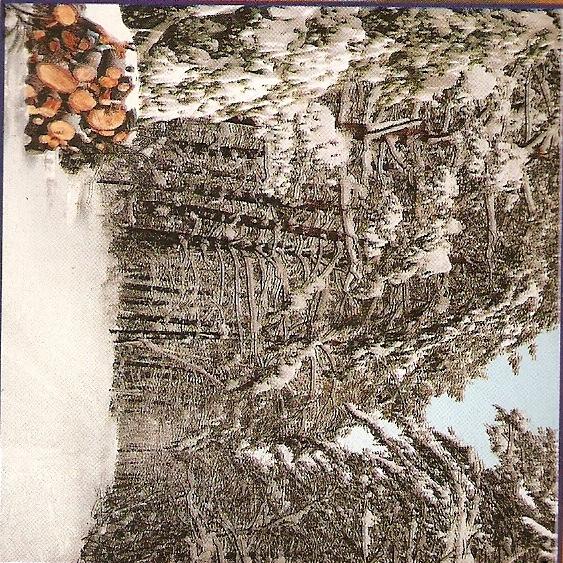 4 : 2=2
6 : 2=3
8 : 2=4

5 х 9=45
7 х 9=63
9 х 9=81
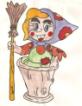 Во сколько раз синичек больше, чем клестов?
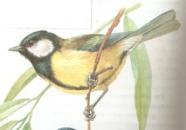 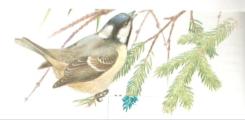 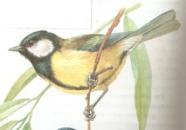 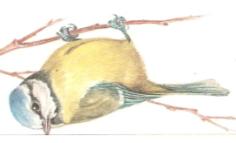 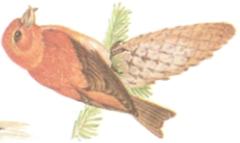 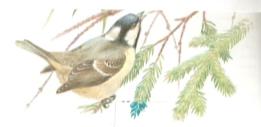 Найди значение выражения:
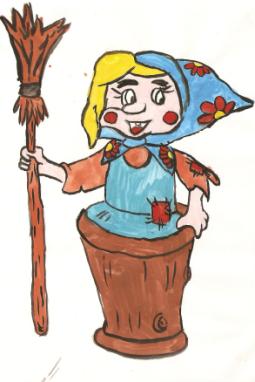 8 х 7 – 16: 4 х 7 – 19=
36: 4 + (47 – 39) х 5=
9
49
Запутать нас хочет старушка в лесу. Найди неверные записи, исправь ошибки:
7 х 9 < 9 х 7
38 – 4 = 38 
36:9 > 32:4
48:8 > 42:6
7 х 8 > 6х9
3 х 5< 8 х 2
Молодцы! Хорошо потрудились! Не пора ли нам отдохнуть на волшебной поляне?
задача
Решение:
15: 5=3(м) – надо на 1 занавеску
21: 3=7(з.) – сошьют из 21метра
3х9=27(м) – надо, чтобы сшить 9 занавесок
Молодцы! В сундуке у бабушки для Вас есть ещё заданье про запас.
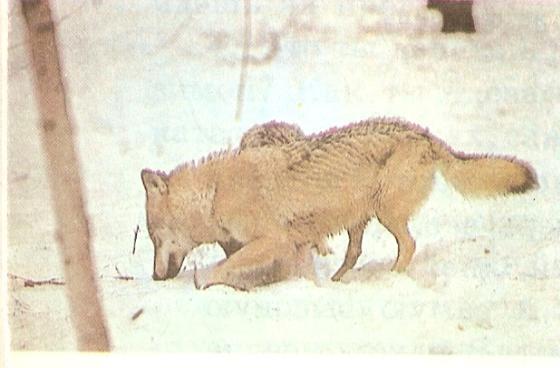 Зайцы по лесу бежали
Волчьи следы по дороге считали.
Стая большая волков здесь прошла
Каждая лапа в снегу их видна.
Оставили волки 40 следов.
Сколько, скажите, здесь было волков?
Напекла лиса ватрушек,
Пригласила 5 подружек.
Вот ватрушки, надо их
Разделить на шестерых.
Всех ватрушек 36.
Сколько каждой можно съесть?
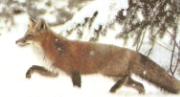 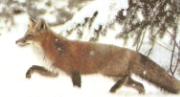 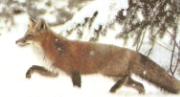 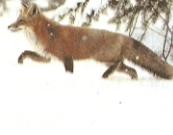 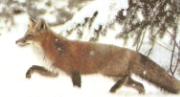 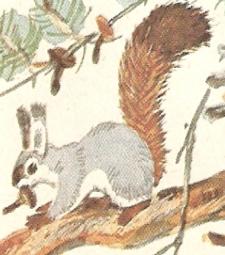 Три бельчонка маму-белку ждали около дупла.Им на завтрак мама-белка 9 шишек принесла.Разделила на троих, сколько каждому из них?
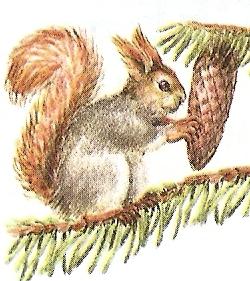 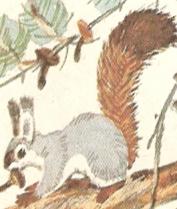 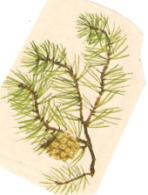 Раз к зайчихе на обед прискакал дружок-сосед.На пенёк зайчата сели и по 3 морковки съели.Кто считать, ребята, ловок, сколько съедено морковок?
7






?, в 3 раза >		7
Обвести в кружок все табличные случаи произведений.
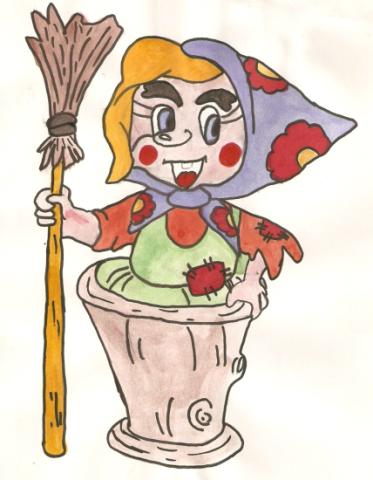 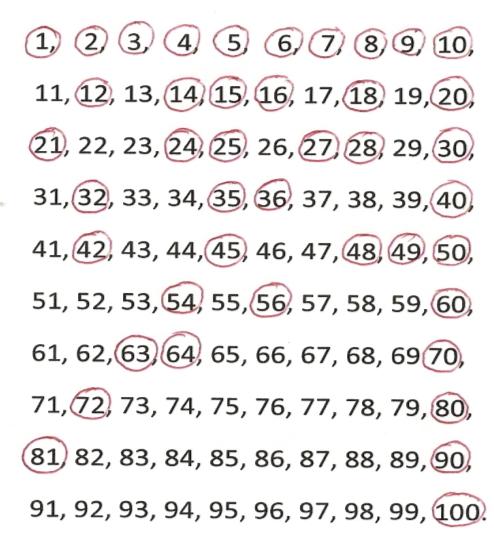 Умницы!